Executive Secretary Agenda Items 2023 March Plenary
Jon RosdahlIEEE 802 Executive Secretaryjrosdahl@ieee.org
Event Conduct and Safety Statement
IEEE believes that science, technology, and engineering are fundamental human activities, for which openness, international collaboration, and the free flow of talent and ideas are essential. Its meetings, conferences, and other events seek to enable engaging, thought-provoking conversations that support IEEE’s core mission of advancing technology for humanity. Accordingly, IEEE is committed to providing a safe, productive, and welcoming environment to all participants, including staff and vendors, at IEEE-related events.
Event Conduct and Safety Statement
IEEE has no tolerance for discrimination, harassment, or bullying in any form at IEEE-related events.  All participants have the right to pursue shared interests without harassment or discrimination in an environment that supports diversity and inclusion.  Participants are expected to adhere to these principles and respect the rights of others. 
IEEE seeks to provide a secure environment at its events. Participants should report any behavior inconsistent with the principles outlined here, to onsite staff, security or venue personnel, or toeventconduct@ieee.org.
IEEE 802 Opening EC Mtg – March 13
Agenda Item 6.02 - II
Current / Future venues				10 Mins
Event Summary and Important Information
Registration Reminder
Straw Poll for WGs
Future Venue Contract Status
March 2023 – Hilton Atlanta – 40th Anniversary Celebration
Other Future Sessions
2023 March IEEE 802 Plenary Session
Event Summary and Important Information
Prepared By: Face to Face Events, March 11, 2023
Meeting Planner and Network Contacts
Meeting Planner: Face to Face Events
Dawn Slykhouse 
Mobile: +1 (408) 594-1342
Email: dawns@facetoface-events.com

Lisa Ronmark 
Mobile: +1 (604) 316-4947
Email: lisa@facetoface-events.com
Network Provider: Linespeed Events
Richard Alfvin
Mobile: +1 (585) 781-0952 
Email: rick@linespeed.com 

Meeting Planner Office: Room 201, 2nd Floor
Network Office: Room 315, 3rd Floor
In Person Registration Times and Location
Sunday 
Registration Counter, Pre-Function Area 2nd Floor at Hilton Atlanta
3:30 PM - 7:30 PM
Monday - Wednesday 
Registration Counter, Pre-Function Area 2nd Floor at Hilton Atlanta
7:30 AM - 5:00 PM
Thursday - Friday 
Event Office, Room 201
8:00 AM - 5:00 PM
Food and Beverage Breaks
FOR REGISTERED ATTENDEES ONLY
Light Breakfast
Pre Function Area, 2nd Floor
Monday - Friday 
7:15 AM - 8:30 AM

Morning Coffee & Tea Break
Pre Function Area, 2nd Floor
Monday - Thursday 
9:50 AM - 10:35 AM
Lunch
Crystal Ballroom, Lobby Level
Monday - Thursday 
12:00 PM - 1:30 PM

Afternoon Break
Pre Function Area, 2nd Floor
Monday - Thursday 
3:00 PM - 4:00 PM
Schedule of Sessions and Attendance
SCHEDULE OF SESSIONS
In Person Room Assignments: Schedule QR codes posted outside each meeting room and on your badge hand out. http://schedule.802world.com/schedule/schedule/show
Virtual Participation: https://ieee802.org/802tele_calendar.html
ATTENDANCE TOOL (IMAT)
https://imat.ieee.org/my-site/home
REGISTRATION FEE REQUIREMENT REMINDER
Payment of the session registration fee is required for all individuals who participate in any session associated with the March 2023 IEEE 802 Plenary. Registration: https://cvent.me/AwPbAx
Audio Visual Support - In Person Sessions
WHO TO CONTACT IF AUDIO VISUAL EQUIPMENT ISN’T WORKING IN YOUR ONSITE MEETING ROOM
Please contact the Meeting Planner directly if you have any issues with the audio visual equipment in your meeting room. The Meeting Planner will contact support and  the appropriate technician will be sent to assist as soon as possible.
Meeting Planner can be reached at:
Registration and Information Desk: 2nd Floor - Near Escalators
Event Office: 201
Via Text or Call: Dawn Slykhouse: +1 (408) 594-1342 
WEBEX AUDIO IN THE ONSITE MEETING ROOM
If you are a local participant, PLEASE, select “Don’t connect to audio” when joining the WebEx session. Connecting to the audio, may cause an audio feedback loop that prevents the meeting from proceeding
Network Access Information and Support
IEEE 802 Wireless Secure Network Access 
Wireless Encryption Protocol:  WPA2/WPA3
SSIDS: IEEE802 
Password: ieeeieee

Local File Access: (must be on local LAN)
IEEE 802 Document Server: http://ieee802.linespeed.com

Onsite Network Support 
The March 2023 IEEE 802 Plenary Session Network Provider is Linespeed. 
Members of the Linespeed team can be dispatched by contacting the Meeting Planner directly or by placing a request at the event registration desk.
IEEE 802 LMSC 43rd Anniversary Social

GEORGIA AQUARIUM
WHO
Registered In-Person attendees and guests who have purchased tickets.
To comply with  guarantee requirements of the venue (Georgia Aquarium) ticket sales closed on February 28, 2023.
Attendee and Guest Badges shall be distributed at the registration desk when picking up event badge.

WHEN
Wednesday March 18th , 6:30 PM - 9:00 PM

WHERE
Georgia Aquarium, Oceans Ballroom and Exhibits

WHAT
Food, Drinks, Aquarium Exhibits
IEEE 802 LMSC 43rd Anniversary Social

GEORGIA AQUARIUM - TRANSPORTATION
WHO
Registered In-Person attendees and guests who purchased tickets.
Please ensure your social event badge is visible.

WHEN
GOING TO THE  AQUARIUM
Starting at 6:00 PM Charter Bus Transportation to the Aquarium will leave from John Portman Street beside the hotel. 
3 Busses will run as a shuttle and will depart as full, returning from the aquarium to collect additional attendees.
John Portman street can be accessed from a side access near the front desk on the hotel lobby level. 
Signage and Staff will be available to direct attendees to busses.

LEAVING THE  AQUARIUM FOR THE HOTEL
Starting at 8:15 PM  busses will leave the Aquarium departing as full.
Last shuttle to the Hilton will leave at 9:30 PM.
40th Anniversary Polo Shirts
Commemorative shirts honoring 40 years of IEEE 802 Standards (1980 - 2020) were produced for the 2020 March Plenary.  These limited quantity shirts are available to In-person attendees who requested one during their 2023 March event registration.  Please collect your shirt when you pickup your badge.
The Shirts are free and come in a variety of sizes. As the sizes available are based on requests from 2020 we will do our best to accommodate current requests but cannot guarantee everyone's first choice size will be available.
In-person attendees that have changed their mind and now would like a shirt, may check for any leftover sizes starting on Tuesday afternoon.
Thanks for helping us make this session a success, we look forward to working with you again!
The next IEEE 802 Plenary Session will be July 9-14, 2023. The session will be a Mixed Mode with In-Person participation at the Estrel Berlin in Berlin, Germany.
Session Information and Registration Link will be available in April 2023
If you have any questions about the current session or the July 2023 IEEE 802 Plenary please contact us:
Face to Face Events
IEEE 802 Wireless Meeting Planner
Email: 802info@facetoface-events.com
2023 March 802 Plenary Registration reportas of 03/12/23 – 8:00 ET
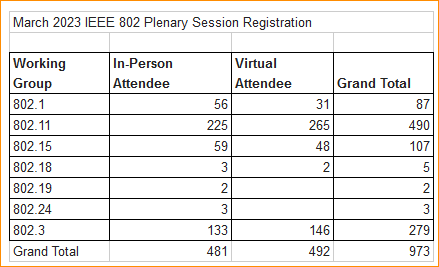 March 2023
Basic Room Resource Allocation
Big meetings
(≥ 100, e.g., WG plenaries)
Medium meetings
(35-100, e.g., Task Forces)
Smaller meetings
(30 or less)
U-shaped or board meeting setup
1 room microphone
Portable or speakerphone-type
Sound system 
	(speakers, sound board, etc.)
Ethernet/HDMI/USB
Scarlett Audio Interface
Head table (5)
1 projector/screen
2 tables mics
1 or 2 floor mics
Sound system
	(speakers, sound board, etc.)
Ethernet/HDMI/USB
Scarlett Audio Interface
Head table (3)
1 projector/screen
1 table mic
1 floor mic
Sound system 
	(speakers, sound board, etc.)
Ethernet/HDMI/USB
Scarlett Audio Interface
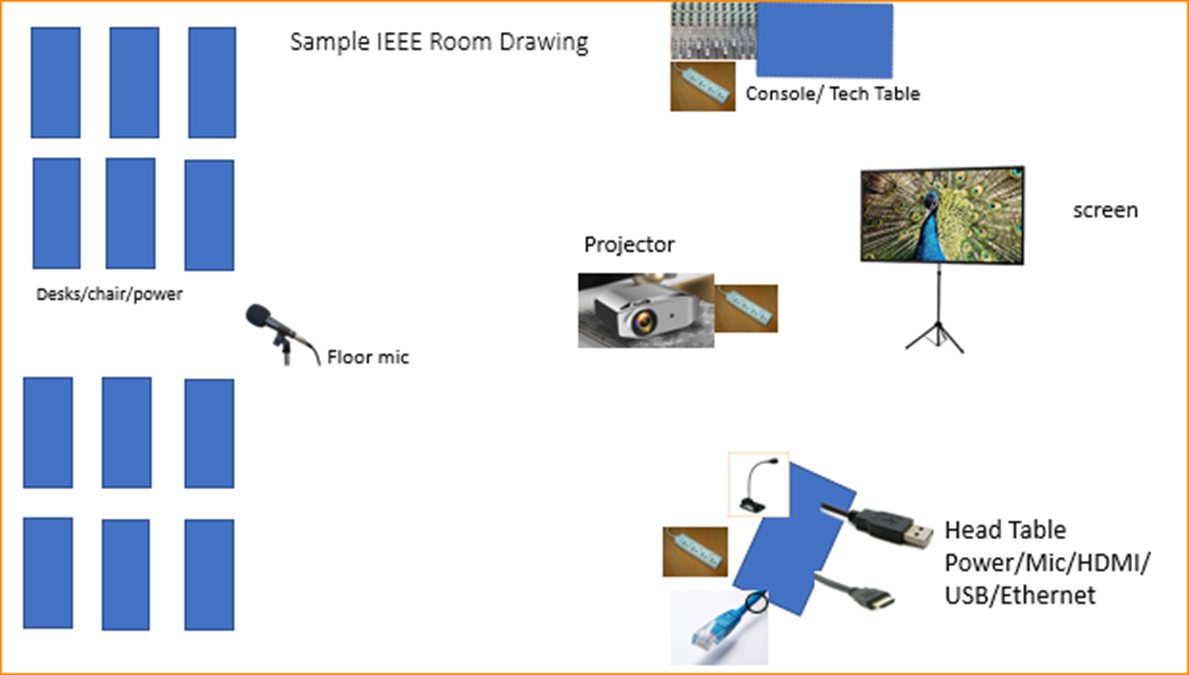 Scarlett
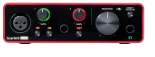 [Speaker Notes: This Photo by Unknown Author is licensed under CC BY-NC
This Photo by Unknown Author is licensed under CC BY-SA-NC
This Photo by Unknown Author is licensed under CC BY-SA]
March 2023
Scarlett Solo – Audio Interface by Focusrite
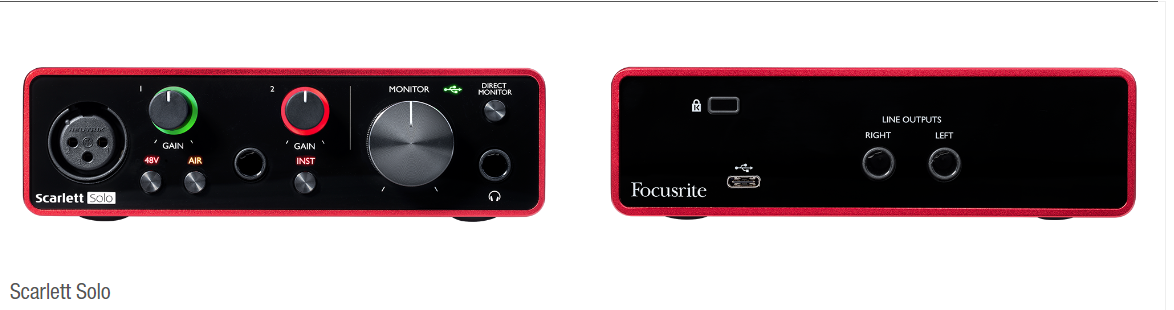 Thanks to Linespeed for obtaining a set of Scarlett Solo Audio Interface boxes to help provide a more consistent experience in our Sessions.
Suggested best practices
One central laptop/computer per meeting connects at head table.
Local speakers queue/speak only at a microphone when called on.
Remote speakers request to speak via chat window and only speak when called on.
Presenters have chair (central laptop) share the presentation
Local attendees when logged into WebEx SHALL NOT connect Audio.
When Starting a meeting the host should do the following:
Select “Meeting” -> “Meeting Options” -> [Disable] “Allow Participant to turn on Video”
Select “Participant” -> [Enable] “Mute on Entry”.
For the Host and Remote Attendees connecting to Webex, Configure Webex Audio to use “Music Mode”.
Sample Intro Meeting Slide
Mixed-mode Meeting Protocol
In-room Attendees:
In Webex choose connect without audio before you join
Use the Webex queue to indicate you want to speak
Wait to be called on while standing/holding a microphone to make a comment
Repeat any questions that are inadvertently asked away from the microphone
Remote Attendees:
Join Webex and set Webex audio as ‘music’
Use the Webex chat window to indicate you want to speak (“q”)
Wait to be called on to speak
Request for 802 WG Straw Polls -1
802 WG Chairs, Please Straw Poll your membership:
1.If the 2023 July Plenary Session were held at the Estrel Hotel Berlin, Germany as an in-person only session, would you attend?
Yes/No
2. If the 2023 July Plenary Session is held as a mixed-mode session, will you attend:
Attend In-person
Attend Virtually (remotely)
Will not attend plenary 

802 Wireless WGs please ask similar question for the 2023 May 802 Wireless Interim in Orlando, Florida:
3. If the 2023 May Interim Session is held in Orlando, Florida, as a mixed-mode session, will you attend: Attend In-person / Attend Virtually (remotely) /
 Will not attend plenary
Request for 802 WG Straw Polls -1
Request for WG SP about current Venue
How many people would like to come back to this venue? 
Yes/No
Did you go to the social?
Yes/No
Did you like the social?
Yes/No
Future Venue Contract Status
2023 – July 9-14 – Estrel Berlin, Berlin, Germany
2023 – Nov 12-17 – Hawaiian Village, Oahu, Hawaii, United States
2024 – March 10-15 – Hyatt Regency Denver at Colorado Convention Center, Denver, CO, United States (March 2021)
2024 – July 14-19 – Sheraton Le Centre Montreal, Montreal, Quebec, Canada (July 2020)
2024 – Nov 10-15 –Hyatt Regency Vancouver, Vancouver, Canada (Nov 2021)
2025 – March 9-14 –Hilton Atlanta, Atlanta, GA, United States (2 of 2 – March 2020).
2025 – July 13-18 –Marriott Madrid Auditorium, Madrid, Spain (July 2021)
2025 – Nov 9-24 – Possible need for penalty offset-  Le Centre Sheraton Montreal, Montreal (July 2022)
2026 March 8-13 - Hyatt Regency Chicago, Chicago, IL, United States (March 2024) – (Contract pending)
2027 – Nov 14-19 – Hawaiian Village, Oahu, Hawaii, United States

https://mentor.ieee.org/802-ec/dcn/20/ec-20-0001-05-00EC-802-plenary-future-venue-contract-status.xlsx
[Speaker Notes: Yellow Highlight – Potential deferral identified.
Blue  Highlight – replacement dates for venues deferred.
Light Green highlight – potential targets for possible deferrals or offset penalties.
Dark Green Highlight – rebooking due to COVID
Red – Cancelled – Electronic Plenary
No highlight – pre Covid assigned dates/venues.Note: 2026 March - RFP -2019 - Hyatt Regency Chicago selected for March 2023, Contract not signed due to PSAV - Moved to 2024 March - then moved to 2026 due to agreement with rebooking Denver.]
Future Session AdHocs
All potential New Future Venues not already approved are on hold.
Negotiations on Madrid (2025 July) on Hold 
Negotiations on Chicago (2026 March) expect to complete by year end.

Future Venue AdHoc: Next Plenary 
Thursday 16 March 2023 7:30am Room 202 - 2nd FL
Review Resources for 2023 July Plenary
Review requirement expectations/actuals for this week
Future Venue Ad-Hoc: Futures
Thursday 16 March 2023 8:00 am Room 202 - 2nd FL
Review requirements for future sessions.
IEEE 802 University Outreach Programfor Berlin July 2023
Student Outreach Program for Berlin July 2023
The purpose of our Student Outreach program is to give students a chance to see firsthand how the Standards process works.  We realize it is like getting a drink from a fire-hose, but it does give a good first look into the process.  

It is a one-day event Tuesday of the Plenary Week:
7:30-9:00 – sign in and get badge
9:00am Start with an introduction meeting with a couple of the 802 Leadership members to orient the students to what activities may be of most interest to them that day
10:30am (AM2) the students attend actual working meetings and can meet and participate in the discussions.
Student Outreach Program for Berlin July 2023 (2)
17:00 (5pm) Debrief: 
 A short debrief meeting at the end of the day is provided to answer questions and help provide closure to the experience.

The Outreach Student fee is USD$25 per student 
The program is limited to 25 Students.
Note that membership attendance credit is not granted for student activities.
The Students are invited to join for Lunch and breaks as our guests.
Previous material prepared for 2015 and 2017 programs:
https://www.ieee802.org/Univ_Outreach.shtml

A motion to approve program for July 2023 will be made during the 802 Closing Plenary Nov 17.
Future Venue AdHocs  --
Next Venue Meeting planning – Thurs 7:30 am
Proposed Agenda:
Start time 7:30 am
Review meeting space plan for 2023 July Plenary
Estrel, Berlin

Adjourn 8:00am
Notes from Discussion
Berlin Social: 
Beer Garden - 5 
River Trip - 3
In hotel Eat and Talk – 1
Night off - 3
Future Venues AdHoc – Thurs 8 am
Proposed Agenda:
Start time – 8:00 am
Review Contract Status
Review requirements for future sessions.
Review requirement expectations/actuals for this week.

End time – 9:00am
Future Venue Contract Status
2023 – July 9-14 – Estrel Berlin, Berlin, Germany
2023 – Nov 12-17 – Hawaiian Village, Oahu, Hawaii, United States
2024 – March 10-15 – Hyatt Regency Denver at Colorado Convention Center, Denver, CO, United States (March 2021)
2024 – July 14-19 – Sheraton Le Centre Montreal, Montreal, Quebec, Canada (July 2020)
2024 – Nov 10-15 –Hyatt Regency Vancouver, Vancouver, Canada (Nov 2021)
2025 – March 9-14 –Hilton Atlanta, Atlanta, GA, United States (2 of 2 – March 2020).
2025 – July 13-18 –Marriott Madrid Auditorium, Madrid, Spain (July 2021)
2025 – Nov 9-24 – Possible need for penalty offset-  Le Centre Sheraton Montreal, Montreal (July 2022)
2026 March 8-13 - Hyatt Regency Chicago, Chicago, IL, United States (March 2024) – (Contract pending)
2027 – Nov 14-19 – Hawaiian Village, Oahu, Hawaii, United States

https://mentor.ieee.org/802-ec/dcn/20/ec-20-0001-05-00EC-802-plenary-future-venue-contract-status.xlsx
[Speaker Notes: Yellow Highlight – Potential deferral identified.
Blue  Highlight – replacement dates for venues deferred.
Light Green highlight – potential targets for possible deferrals or offset penalties.
Dark Green Highlight – rebooking due to COVID
Red – Cancelled – Electronic Plenary
No highlight – pre Covid assigned dates/venues.Note: 2026 March - RFP -2019 - Hyatt Regency Chicago selected for March 2023, Contract not signed due to PSAV - Moved to 2024 March - then moved to 2026 due to agreement with rebooking Denver.]
Notes
Request for Lunch in Plenary if possible.
Sound Quality is improved when in-house
Future Meeting Structure:
Mixed-mode vs In-Person vs Virtual?
History of the raw numbers of attendance
Meeting needs of membership
Successful meetings are possible in any mode possible

How Many per year?
Location rotation?
Lunches at Plenary?
[Speaker Notes: The option to have Mixed mode reduces the number of In Person attendance.
We want to determine #1 as a priority.
Many Companies are indicating that virtual is viable, so you don’t need to travel.
There is a challenge in the consensus building with the Mixed-mode setting.
The quality of meeting is at different level depending on the Mode.
Remote Consensus is more difficult in virtual mode or mixed-mode.  In Person is a more efficient method.
Concern that the constituents are looking for more of a mixed-mode.
Not considering Virtual only at 802 level. – 100% In-Person or 100% Mixed-mode.
What Data can we collect to give the 802 for the April Telecon. – 
What is the Data that we should collect – what is the rate of delivery before and after pandemic.]
Notes (cont)
The option to have Mixed mode reduces the number of In Person attendance.
We want to determine #1 as a priority.
Many Companies are indicating that virtual is viable, so you don’t need to travel.
There is a challenge in the consensus building with the Mixed-mode setting.
The quality of meeting is at different level depending on the Mode.
Remote Consensus is more difficult in virtual mode or mixed-mode.  In Person is a more efficient method.
Concern that the constituents are looking for more of a mixed-mode.
Not considering Virtual only at 802 level. – 100% In-Person or 100% Mixed-mode.
What Data can we collect to give the 802 for the April Telecon. – 
What is the Data that we should collect – what is the rate of delivery before and after pandemic.
What do we really need to be successful as a group.
Items to bring:
What is the Attendance number for last 6 years.
What is the poll numbers that we have collected last 6 years.
What is the velocity of drafts? –
 Average time per project.
Need 6 years.
What considerations for addressing the question?
What is the number of Members over the last 6 years.
[Speaker Notes: The numbers are to show prior to pandemic and what we have since.]
IEEE 802 Closing EC Mtg – March 17
802 Closing EC Agenda Items:
4.02 MI Future Meetings					10 mins
4.02-1 MI Student Outreach Program July 2023		2 mins
8.033 II Executive Secretary Report			  	0 mins
8.04 MI Announcement of 802 EC Interim Telecon	5 mins
8.05 II Call for Tutorials for July 2023 Plenary	  	3 mins
March 2023
Future Venue Contract Status
2023 July 9-14 – Estrel Berlin, Berlin, Germany
2023 Nov 12-17 – Hawaiian Village, Oahu, Hawaii, United States
2024 March 10-15 – Hyatt Regency Denver at Colorado Convention Center, Denver, CO, (March 2021)
2024 July 14-19 – Sheraton Le Centre Montreal, Montreal, Quebec, Canada (July 2020)
2024 Nov 10-15 –Hyatt Regency Vancouver, Vancouver, Canada (Nov 2021)
2025 March 9-14 –Hilton Atlanta, Atlanta, GA, United States (2 of 2 – March 2020).
2025 July 13-18 –Marriott Madrid Auditorium, Madrid, Spain (July 2021)
2025 Nov 9-24 – Open
2026 March 8-13 - Hyatt Regency Chicago, Chicago, IL, United States (March 2024)
2026 July 13-18 – Le Centre Sheraton Montreal, Montreal (July 2022 attrition offset)
2026 Nov 8-13 -  Open
2027 March –Hilton Atlanta, Atlanta, GA, United States ( offset potential shortfall 2023/2025)
2027 July  11-16 -  Open - 
2027 Nov 14-19 – Hawaiian Village, Oahu, Hawaii, United States
802 EC Approved – Contract is being Negotiated.
Slide 37
Jon Rosdahl (Qualcomm)
[Speaker Notes: Yellow Highlight – Potential deferral identified.
Blue  Highlight – replacement dates for venues deferred.
Light Green highlight – potential targets for possible deferrals or offset penalties.
Dark Green Highlight – rebooked due to COVID
Red – Cancelled – Electronic Plenary
No highlight – pre Covid assigned dates/venues.Note: 2026 March - RFP -2019 - Hyatt Regency Chicago selected for March 2023, Contract not signed due to PSAV - Moved to 2024 March - then moved to 2026 due to agreement with rebooking Denver 2024.

Executed Contract
 items are Venues approved by IEEE 802 EC, but Contract not complete.
These are open Calendar items I am working with potential venues.
Calendar open

https://mentor.ieee.org/802-ec/dcn/20/ec-20-0001-05-00EC-802-plenary-future-venue-contract-status.xlsx]
Straw Poll #1 for 2023 July 802 Plenary
1. If the 2023 July 802 Plenary Session is held in Berlin, Germany as an in-person only session, will you attend?
	         Yes		No		Minimum Viable
802.1	 44		 13			  90
802.3	  74		 52			150
802.11	112		 98			175
802.15	  34		  21			  45
802.18	  19	  	   6   			  20
802.19	  13		   6			  10

Totals	296		193			490
[Speaker Notes: Minimum Attendance for Viable Meeting:
WG Chairs reported 2020-11-20:
802.1	90
802.3	150	
802.11	175
802.15	45
802.18	20
802.19	10
802.24	 7
Total: 	497]
Straw Poll #2 for 2023 July 802 Plenary
2. If the 2023 July 802 Plenary Session is held in Berlin, Germany as a mixed-mode session, will you attend:
        Attend In-person   Attend Virtually (remotely)   Will not attend plenary 
802.1	38		  20			1
802.3	67		  52			7
802.11	97		108		 	7
802.15	31		  21		 	3
802.18	19		    8			0
802.19	12		    6		 	2
	Totals:   264		215			20
[Speaker Notes: 20% drop.]
Straw Poll #3: Return to this Venue (Hilton Atlanta)
Yes 		No		N/A
1		26		21		19
3		-		-
11		34		27
15 		- 		-		
18		-		-
19		-		-
	Poll total	60		49
Straw Poll #4 2023 March Attend Social
6. Did you go to the social?
	Yes 		No		
1		32		20		
3		-		-
11		72		5
15 		 -		-		
18		-		-
19		-		-
	Poll total	104		25	
Total Attendance counted at the door = 385
Total that went to Aquarium = 358
Straw Poll #5  2023 March “Like” social
7. Did you like the social?
	Yes 		No		
1		33		 0		
3		-		 -
11		70		1
15 		- 		-		
18		-		-
19		-		-
	Poll Total	103		1
Straw Poll #6 for 2023 May 802W Interim
1. If the 2023 May 802W Interim Session is held in Orlando, Florida as an in-person only session, will you attend?
	         Yes,		No		Minimum Viable
802.11	 87		 125			175
802.15	 25		   30			  45
802.18	  -	  	     - 			  20
802.19	  11		     8			  10

Totals	123		163			250
[Speaker Notes: Minimum Attendance for Viable Meeting:
WG Chairs reported 2020-11-20:
802.1	90
802.3	150	
802.11	175
802.15	45
802.18	20
802.19	10
802.24	 7
Total: 	497]
Straw Poll #7 for 2023 May 802W Interim
2. If the 2023 May 802W Interim Session is held in Orlando, Florida as a mixed-mode session, will you attend:
        Attend In-person   Attend Virtually (remotely)   Will not attend plenary 
802.11	97		108		 	  7
802.15	26		  26		 	  3
802.18	16		    7			  2
802.19	10		    4		 	  6
	Totals: 149		145			18
[Speaker Notes: 20% drop.]
4.02 Motion to Approve Exec Site Visit
Site Visits are included in the SOW for the Meeting Planner and Network Service Providers, the IEEE 802 Executive Secretary is requesting approval to attend potential Site visit.
Move to approve Hawaiian Village Hotel Site Visit for IEEE 802 Executive Secretary not to exceed $5,000.
Move: Rosdahl
Second: Zimmerman
Results: No Objection – Unanimous – Motion Passes
[Speaker Notes: Airfare = $1500
Transfers = $300
Food = $250
Hotel = $800
Misc = $150
Total = $3,000 per person]
4.04 IEEE 802 Restructuring Ad Hoc Status Update
Discussion on Ad Hoc Status.
There are several Questions that have bogged the AdHoc down in discussion in the past.
In Order to close this item out, we have 3 basic Questions that need to be addressed.
For the 802 LMSC (802 EC)Telecon on April 4th, we would like to Address Question #1

Future Session Structure:
Mixed-mode vs In-Person vs Virtual Plenary Sessions?
History of the raw numbers of attendance
How Many Plenary Sessions per year?
Location rotation?
[Speaker Notes: Future Meeting Structure:
Mixed-mode vs In-Person vs Virtual?
History of the raw numbers of attendance
Meeting needs of membership
Successful meetings are possible in any mode possible

How Many per year?
Location rotation?
Lunches at Plenary?]
Data Items to bring to 4 April EC Telecon:
What is the number of Members over the last 6 years?.
What is the Attendance number for last 6 years?
What is the poll numbers that we have collected last 6 years.
What is the velocity of drafts? –
 Average time per project. – 
From SASB Project Approval to SASB Standard approval.
Need comparison over 6 years.
What considerations for addressing the question?
[Speaker Notes: The numbers are to show prior to pandemic and what we have since.]
8.033 – Executive Secretary Report
Meetings efficiency
Network Report
Meeting venue management
Assist Chair as requested
Network Report – Linespeed
Network Report posted to mentor: 802 EC-23/0062r0:
https://mentor.ieee.org/802-ec/dcn/23/ec-23-0062-00-00EC-network-serivices-report-2023-march-plenary-atlanta.pdf
FINAL STATISTICS (as of 9AM 3/17/23)
• Total Internet data: 3.56 TB
• Total Internet data inbound: 2.94 TB
• Total Internet data outbound: 0.628 TB
• Inbound Internet bandwidth utilization
o Peak: 382.55 Mb/s
o 95th Percentile: 177.81 Mb/s
• Outbound Internet bandwidth utilization
o Peak: 138.96 Mb/s
o 95th Percentile: 32.89 Mb/s
• Wireless network associations: 1100 unique devices
• Wired network clients: 58 unique devices
8.04 Monthly IEEE 802 EC Telecons
Announcement of 802 EC Interim Telecon 
     Tuesday 4 April 2022, 19:00-21:00 UTC
     Tuesday 2 May 2023, 19:00-21:00 UTC
     Tuesday 06 June 2023, 19:00-21:00 UTC
Call Time: 3:00 PM - 5:00 PM Tuesday, (UTC-04:00) Eastern Time (US & Canada)
Recurrence: Occurs Generally the first Tuesday of every month.
From 7:00 PM to 9:00 PM, (UTC+00:00) Monrovia, Reykjavik time zone.
Calls after July to be Scheduled during 2023 July IEEE 802 EC Closing Plenary meeting.
[Speaker Notes: 802 Interim Telecons – 1st Tuesday of the following Months: January/February/April/May/June/August/September/October]
8.05 Call for Tutorials for July 2023
Tutorials may be held electronic: TBA
In person/Mixed-mode Tutorials: July 10 or 11 (Mon/Tues) 

Tutorial Request form:
Generic: http://www.ieee802.org/802_tutorials/802_Tutorial_Request_Form.doc 

 As a reminder, please refer to Chair's Guidelines section 2.5 Tutorials for the logistics for participating in sponsoring/presenting a Tutorial.

Note that Tutorial times are limited to 80 minutes with 10 minutes to allow for presenters to setup and depart.

All requests for Tutorials must be made by 26 May 2023
[Speaker Notes: All official tutorial request forms must be submitted no later than 45 days in advance of the Plenary Session.  
Approved Tutorial Requests will be assigned a time slot based on the order in which they were received.

 The Final Tutorial Schedule will be posted at http://802world.org/plenary and http://ieee802.org no less than 30 days in advance of the Plenary Session.]